The Central Kentucky Football Officials Association(CKFOA) Officials for tonight's game :Referee:  _______	Umpire: 	   _   ____________Head Linesman: 	_______________            Line Judge: 	_______ Back Judge:__________________
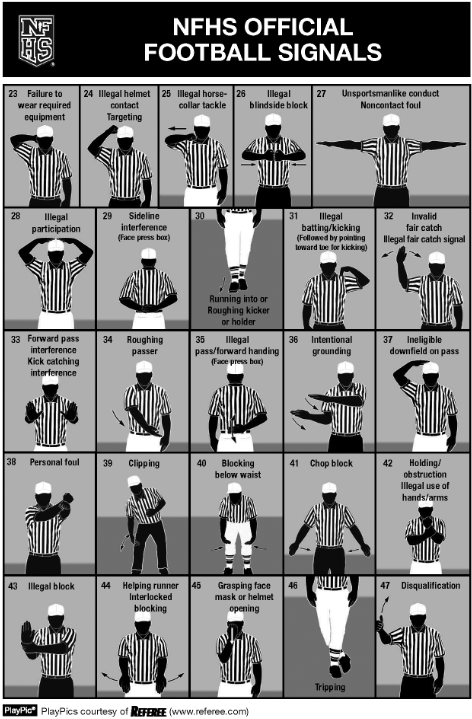 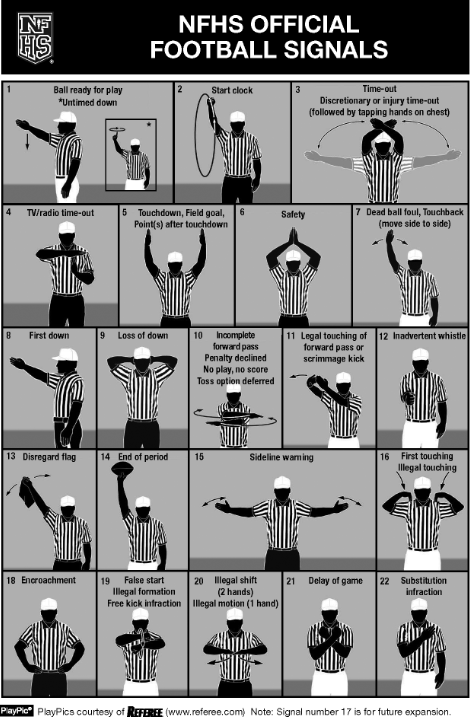